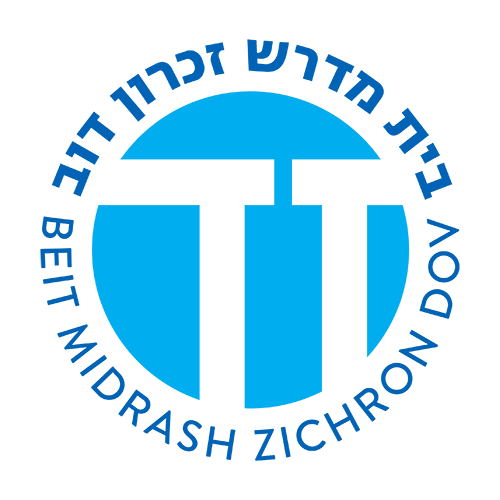 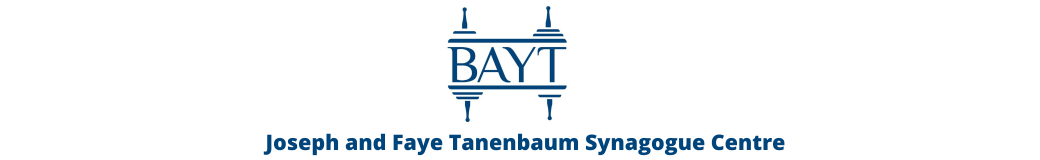 Jewish Art: PesukimVerses from Tanakh
Rabbi Chaim Metzger 
cmetzger@torontotorah.com
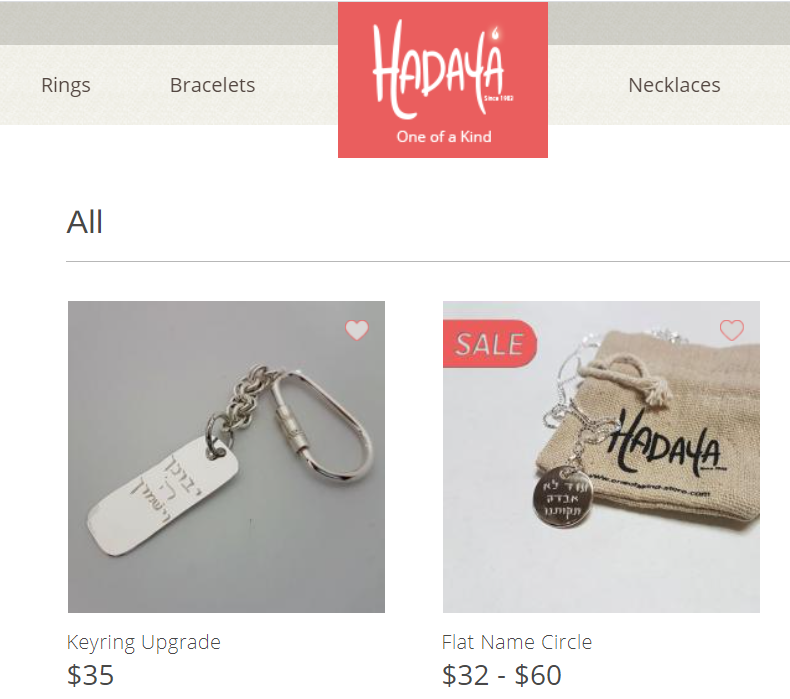 On Jewelry
https://oneofakind-store.com/
Micrography
Decorating Ketubahs
Torah given in one section or many? (Gittin 60a)
Abaye raised a dilemma before Rabba: What is the halakha with regard to whether it is permitted to write a scroll containing only one portion of the Torah for the purpose of enabling a child to study it? The Gemara notes: Let the dilemma be raised according to the one who says that the Torah was given from the outset scroll by scroll, meaning that Moses would teach the Jewish people one portion of the Torah, and then write it down, and then teach them the next portion of the Torah, and then write that down, and continue in this way until he committed the entire Torah to writing. And let the dilemma also be raised according to the one who says that the Torah was given as a complete book, meaning that the Torah was not written down incrementally, but rather, after teaching the Jewish people the entire Torah, Moses committed it to writing all at once.  
The Gemara explains the two sides of the dilemma according to each opinion: Let the dilemma be raised according to the one who says that the Torah was given scroll by scroll. On the one hand it is possible to say that since the Torah was originally given scroll by scroll, today as well one may write the Torah in separate scrolls. Or on the other hand, perhaps one should say that since it was ultimately joined together to form a single scroll, it was joined together and can no longer be written in separate scrolls. (William Davidson Translation)
בעא מיניה אביי מרבה מהו לכתוב מגילה לתינוק להתלמד בה תיבעי למאן דאמר תורה מגילה מגילה ניתנה תיבעי למאן דאמר תורה חתומה ניתנה.
תיבעי למ"ד תורה מגילה מגילה ניתנה כיון דמגילה מגילה ניתנה כותבין או דילמא כיון דאידבק אידבק
And let the dilemma also be raised according to the one who says that the Torah was given as a complete book. On the one hand it is possible to say that since it was given from the outset as a complete book, one may not write it today in separate scrolls. Or on the other hand, perhaps one could say that since it is not always possible to write a complete Torah, one may write it in separate scrolls. Rabba said to him: One may not write the Torah in separate scrolls. And what is the reason? Because one may not write a scroll that is only part of the Torah. 
Abaye raised an objection to his opinion from a mishna (Yoma 37b) where it was taught: Queen Helene also fashioned a golden tablet as a gift for the Temple on which the Torah portion discussing a sota was written. When the priest would write the scroll of a sota in the Temple, he would copy this Torah portion from the tablet, so that a Torah scroll need not be taken out for that purpose. This indicates that it is permitted for one to write a single portion of the Torah. Rabbi Shimon ben Lakish says in the name of Rabbi Yannai: There is no proof from this mishna, as the tablet prepared by Queen Helene was not written in an ordinary manner, but rather it consisted of the letters of the alef-beit, i.e., only the first letter of each word was written on the tablet, and by looking at it the priest writing the sota scroll would remember what to write.
תיבעי למ"ד תורה חתומה ניתנה כיון דחתומה ניתנה אין כותבין או דילמא כיון דלא אפשר כתבינן א"ל אין כותבין ומה טעם לפי שאין כותבין 
איתיביה אף היא עשתה טבלא של זהב שפרשת סוטה כתובה עליה א"ר שמעון בן לקיש משום ר' ינאי באל"ף בי"ת
The Gemara raised an objection from a baraita that teaches: When the priest writes the sota scroll, he looks at and writes that which is written on the tablet, which indicates that the full text of the passage was written on the tablet. The Gemara rejects this argument: Emend the baraita and say that it should read as follows: He looks at and writes like that which is written on the tablet. The tablet aids the priest in remembering the text that must actually be written. 
The Gemara raised an objection from a different baraita: When he writes, he looks at the tablet and writes that which is written on the tablet. And what is written on the tablet? “If a man lay with you…and if he did not lay with you” (see Numbers 5:19). Apparently, the full text of the passage was written on the tablet. The Gemara answers: With what are we dealing here? The tablet fashioned by Queen Helene was written by alternating complete words and initials. The first words of each verse were written there, but the rest of the words in the verse were represented by initials. Therefore, this contribution of Queen Helene does not resolve the question of whether writing a scroll for a child is permitted.
איתיביה כשהוא כותב רואה וכותב מה שכתוב בטבלא אימא כמה שכתוב בטבלא
איתיביה כשהוא כותב רואה בטבלא וכותב מה שכתוב בטבלא מה הוא כתוב בטבלא (במדבר ה, יט) אם שכב אם לא שכב הכא במאי עסקינן בסירוגין
כתנאי אין כותבין מגילה לתינוק להתלמד בה ואם דעתו להשלים מותר ר' יהודה אומר בבראשית עד דור המבול בתורת כהנים עד ויהי ביום השמיני 
א"ר יוחנן משום רבי בנאה תורה מגילה מגילה ניתנה שנא' (תהלים מ, ח) אז אמרתי הנה באתי במגילת ספר כתוב עלי ר"ש בן לקיש אומר תורה חתומה ניתנה שנאמר (דברים לא, כו) לקוח את ספר התורה הזאת
The Gemara comments: The question of whether or not writing a scroll for a child is permitted is subject to a dispute between tanna’im, as it is taught in the following baraita: One may not write a scroll containing only one portion of the Torah for the purpose of enabling a child to study, but if the writer’s intention is to complete the scroll, it is permitted. Rabbi Yehuda says: In the book of Genesis he may write a scroll from the beginning until the generation of the flood. In Torat Kohanim, the book of Leviticus, he may write a scroll from the beginning until “And it came to pass on the eighth day” (Leviticus 9:1). 
The Gemara returns to discuss the previously mentioned dispute. Rabbi Yoḥanan says in the name of Rabbi Bana’a: The Torah was given from the outset scroll by scroll, as it is stated: “Then I said, behold, I come with the scroll of the book that is written for me” (Psalms 40:8). King David is saying about himself that there is a section of the Torah, “the scroll of the book,” that alludes to him, i.e., “that is written for me.” This indicates that each portion of the Torah constitutes a separate scroll. Rabbi Shimon ben Lakish says: The Torah was given as a complete book, as it is stated: “Take this scroll of the Torah” (Deuteronomy 31:26), which teaches that from the outset Torah was given as a complete unit.
Rabbi Yitzchak Alfasi (1013-1103 Spain)
Rabbi Yochanan and Rabbi Shimon ben Lakish were reading from Sefer Agadita on Shabbat. But I you can’t write those stories down? But you can because ‘It is a time to act for the LORD, to violate Your teachings.’ (Tehillim 119:126) here too as well. liHalacha We write Megillahs (books not containing whole book of Torah) so that children can learn from them.
רי"ף מסכת גיטין דף כז עמוד ב
דר' יוחנן ורשב"ל מעייני בספרא דאגדתא בשבת והא לא ניתן ליכתב אלא כיון דלא אפשר עת לעשות לה' הפרו תורתך הכי נמי כיון דלא אפשר עת לעשות לה' הפרו תורתך כותבין מגילה לתינוק להתלמד בה וכן הלכה:
Rabbi Nissim ben Reuven (Barcelona, 1320- 1380)
Didn’t the gemara explicitly state that you can’t write Megillahs for children to learn from?

Ra”n Shabbos 43a – Rif explained that we can write megillahs for children to learn from, and from context his reason appears to be Et Laasot Lashem Hefero Toratecha
ר"ן על הרי"ף מסכת גיטין דף כח עמוד א
תימה הוא דבגמ' מוכח בהדיא דהלכה כמ"ד אין כותבין:

ר"ן על הרי"ף מסכת שבת דף מג עמוד א
ואפ"ה כ' הרב אלפסי ז"ל שם בהלכותיו דקי"ל כותבין מגילה לתינוק להתלמד בה ומשמע דטעמיה משום עת לעשות לה' הפרו תורתך דדבר הלמד מענינו הוא
Rambam Mishneh Torah Tefillin Mezuzah and Sefer Torah 7:14
It is permitted to write the Pentateuch, each book in a separate scroll. These scrolls have not the sanctity of a scroll of the Law that is complete. One may not however write a scroll containing some sections. Such a scroll may not be written for a child's instruction. This is permitted, however, where there is the intention to complete the remainder of the book. If one wrote such a scroll with three words on each line, this is permitted.
מֻתָּר לִכְתֹּב הַתּוֹרָה כָּל חֻמָּשׁ וְחֻמָּשׁ בִּפְנֵי עַצְמוֹ וְאֵין בָּהֶן קְדֻשַּׁת סֵפֶר תּוֹרָה. אֲבָל לֹא יִכְתֹּב מְגִלָּה בִּפְנֵי עַצְמָהּ שֶׁיִּהְיֶה בָּהּ פָּרָשִׁיּוֹת. וְאֵין כּוֹתְבִין מְגִלָּה לְתִינוֹק לְהִתְלַמֵּד בָּהּ. וְאִם דַּעְתּוֹ לְהַשְׁלִים עָלֶיהָ חֻמָּשׁ מֻתָּר. כָּתַב מְגִלָּה שָׁלֹשׁ שָׁלֹשׁ תֵּבוֹת בְּשִׁיטָה אַחַת מֻתָּר:
Writing Pesukim on a Tallit – Shu”t HaRambam 7
Someone embroidered the Section of Vayomer using 3 yuds for G-d’s name and was rebuked by the elders of the city and he refused to listen. 
Answer: this is a great sin and completely improper for two reasons: 1) you can’t write select verses from the Torah unless you write less than 3 words…and when we saw people in Egypt making plates of gold with verses and hanging it on babies necks we protested
2) The second reason which is stronger than the first is that you will debase the verses of the Torah. Because tzitzit  are Tashmishei Mitzvah, don’t have kedushat haguf, inherent sanctity, and can be used all over the house, to cover ones self or taken to the bathhouse which is improper, and to bring such holy items to the bathrooms is no doubt a disgrace. 
Also this action is new and we have never heard like it before and you should know just how holy writing in our letters that are called ashurit are. This is the holy script the Torah and Luchot given in and should only be used for sacred writings, and they used to used Ktav Ivri for that and now we have another script we use for the same reason.
שאלה על אדם שרקם בטליתו פ' ויאמר והוכיחו גדולי העיר ולא קבל ממנו וכתב השם שלשה יוד''ין וזה נוסח תשובתו: 
תשובה מעשה זה חטא ואין נכון כלל ואסור משני טעמים האחד שאין לכתב מן התורה פסוקים פסוקים אבל יכתב שלש תיבות ולא יותר...וכאשר ראינו במצרים שהיו לוקחין טסי כסף וזהב וחורתין בהן שיר של פגעים ותולין אותה בצווארי התינוקות מחינו בידם 
והטעם השני והוא נכון וחזק מן הראשון לפי שהעושה כן מביא פסוקי תורה לידי זלזול כי הציצית תשמישי מצוה ואין בו קדושת גוף ולכך יכול לבא בטלית מצוייצת בבית השתא ולבית הטבילה ולהשתמש בו ולכסות בו את הערוה [אבל] איך יביא כתובי התורה שנאמרו בקדושה ונכתבו מפי הגבורה במקום טנופת וזלזול וזה בזוי התורה בלי ספק 
ועוד כי המעשה הזה הוא חדש לא שמענו כמוהו מעולם ומן הראוי לך שתדע כי הכתיבה הזאת הנקראת כתיבה אשורית כיון שניתנה בה התורה ובה נכתבו לוחות הברית הרי הגונה מאד להשתמש בה רק בכתבי הקדש ומימי קדם היו ישראל נזהרין בזאת והיו כתביהם וחיבורי חכמותיהם וכתבי חול שלהם בכתב עברי לכן תמצא חרות על שקלי הקדש דברים של חול כתובים בכתב עברי ולא נמצא לעולם אות אחת מזה הכתב אשורי בדבר שנמצא משארית ישראל לא במטבע ולא באבן אלא הכל בכתב עברי ועל כן שנו הספרדים כתיבתם ושמו אותותם אותות אחרות עד שנעשה ככתב אחר להתיר להשתמש בו בדברי חול ...
Shulchan Aruch Yoreh Deah 283
One is permitted to write each book of the Torah separately
Don’t write a separate megillahs for each Parshah. We don’t write Megillahs for children to learn from, but if you will eventually complete it as a whole Chumash you can. 
You can write 3 word at a time on a line.
א) וּמֻתָּר לִכְתֹּב כָּל הַתּוֹרָה חֻמָּשׁ חֻמָּשׁ בִּפְנֵי עַצְמוֹ,
(ב) לֹא יִכְתֹּב מְגִלָּה בִּפְנֵי עַצְמָהּ שֶׁיִּהְיוּ בָּהּ פָּרָשִׁיּוֹת. וְאֵין כּוֹתְבִין מְגִלָּה לְתִינוֹק לְהִתְלַמֵּד בָּהּ, וְאִם דַּעְתּוֹ לְהַשְׁלִימָהּ לְחֻמָּשׁ, מֻתָּר.
כָּתַב מְגִלָּה שָׁלֹשׁ שָׁלֹשׁ תֵּבוֹת בְּשִׁיטָה אַחַת, מֻתָּר.
Minhag is against Shulchan Aruch
Siftei Cohen (Rabbi Shabbatai ben Meir HaKohen (1621-1662)) Czech republic) 
The opinions of the Ri”f and the Mordechai and the Agudah and many other poskim is that it is permitted because of ELLHT since not everyone knows Torah by heart and not everyone has a Chumash in Shul and will be unable to recite the Shema or Prayer in general. As the Bayit Chadash not is the custom everywhere.
ש"ך יורה דעה רפ"ג:ב'
(ג) לא יכתוב התורה מגילה בפני עצמה כו'. ודעת הרי"ף והמרדכי והאגודה ושאר פוסקים דמותר משום עת לעשות לה' הפרו תורתך שהרי אין הכל יודעים בעל פה ואין לכל העולם חומשים בב"ה ויבואו לידי ביטול ק"ש ותפלה וכ"כ הב"ח וכ' שכך המנהג פשוט בכל המדינות:
Turei Zahav - David ha-Levi Segal (1586 –1667) Poland
But those who write verses on the wall as a sign of good luck are doing so incorrectly as the Torah was given in one unit.
ט"ז יורה דעה רפ"ג:ב'
 אבל אותן שכותבין פסוקים על הכותל לאיזה סימן טוב לאו שפיר עבדי דתורה חתומה נתנה:
Shulchan Aruch Yoreh Deah 283
3 - You can write 3 word at a time on a line.
כָּתַב מְגִלָּה שָׁלֹשׁ שָׁלֹשׁ תֵּבוֹת בְּשִׁיטָה אַחַת, מֻתָּר.
Why does 3 words help?
Taz – three words in a row with a large gap between them or on a another line so that they are not read together because it does not appear that you are writing a megillah. 
Shach- because this is different and is no longer comparable to a Megillah of the Sefer Torah.
ט"ז יורה דעה רפ"ג:ג'
שלש שלש תיבות. פירוש כותב שלש תיבות כאן ושלש תיבות רחוקות מהן בשיטה שנייה שאינם נקראות עם הראשונה כדרך זה מותר לפי שאין נראה ככותב מגילה אחת:
ש"ך יורה דעה רפ"ג:ג'
כתב התורה מגילה ג' ג' תיבות מותר. שכיון שיש בה שינוי אינו דומה למגילה מס"ת:
Possible solutions – Tashbetz – Rabbi Shimon ben Zemah Duran, (1361–1444, Spain)
שו"ת תשב"ץ חלק א סימן ב
אבל מה שאפשר להתיר בזה הוא
שיכתוב התיבו' חסרות בסופן כגון זה 
וידבר ה' אל משה לאמר דבר אל
וידב' ה' ﭏ מש' לאמ' דב'
2. או באמצעיתן כגון ברשי"ת ברש"ון בלא אלף
3. או שיכתוב התיבות מלאות לאמור מושה אהרון ... 
4. או שיכתוב האותיות קטועות  cutoffכמו שנוהגין לכתוב האזכרות בסדורים הה"א /ה'/ חסרת הרגל הימנית כזה /בספר מופיע ה' קטועה/ או האל"ף /א'/ והלמ"ד /ל'/ מחוברות כגון זה ﭏ 
וישנה כל האותיות שינוי זה עד שלא יהיו ג' תיבות סמוכות בלי שינוי באחד מן השנויים שהזכרתי 
5. או יכתוב בכתב מאש"ק שקורין מדבד"ב ולא יכתוב בכתב אשורית והיא הכתב המרובע' שכותבין בה ס"ת לפי שאין נקרא כתב אלא אשורית.
You have the jewelry, now what?
Shulchan Aruch YD 282: 6
Kemayahs (Amulets) if they are covered by leather you can enter the bathroom. If not you cannot bring them in
הַקְּמֵעִין, אִם הָיוּ הַמְכֻסִים עוֹר מֻתָּר לִכָּנֵס בָּהֶם לְבֵית הַכִּסֵא, וְאִם לָאו, אָסוּר.
Tzitz Eliezer 16:30 – R’ Eliezer Waldenburg
People often wear jewelry with various pesukim or names of G-d on them. Can they go to the bathroom while wearing it?
1) They are allowed to enter the bathroom if they cover the item so it will not be exposed, similar to the case of Kemayas, (amulets)
2) If names of G-d are engraved it is far worse because you cannot be unclothed before it, even if not in the bathroom
3) I understand if you are placing he verses for the sake of a segulah, then there is also an issue with being healed by words of Torah which is prohibited
שאלתך היא, על אותם בנ"א ההולכים עם שרשרת זהב על צוואריהם ולשרשרת מחובר תכשיט זהב ולפעמים חרוט על התכשיט פסוק מהתורה כגון יברכך ה' וישמרך, או שם משמות הקדושים וכדומה, אם מותר לאותם בני אדם להכנס להתרחץ או להכנס לביהכ"ס כאשר השרשרת על צוואריהם. 
וזאת תשובתי ע"ז בע"ה בקצרה.  א) מותר להם להכנס עם זה בביהכ"ס או בבית המרחץ רק אם יכסו את תכשיט הזהב החרוט עליו פסוק מהתורה או שם השם, בכיסוי ראוי באופן שלא יראה מגולה, ואחרת אסור הדבר, ויפה ציינת במכתבך להנפסק ביו"ד סי' רפ"ב סעי' ו' דהקמיעין אם היו מכוסין עור מותר ליכנס בהם לבית הכסא ואם לאו אסור, ...
ב) והיכא שחרוט על התכשיט שם משמות הקדושים אזי הדבר חמור ביותר כי אסור בכלל לעמוד לפני זה ערום אפילו שלא בביהכ"ס ובית המרחץ ...
ג) אני מבין כי פסוקי תורה שחורטים על התכשיט עושים זאת לשם סגולה, ואם ככה, ישנו בזה גם שאלה אם זה לא נקרא מתרפא בדברי תורה שאסור ...
Wearing the verses into bathroom
How can we solve this issue?
Cover the jewelry/art
Leave it outside the restroom
Summary
Debate in Gemara whether you can write down individual pesukim or not. 
Machloket Rif versus Rambam whether you can or can’t write down pesukim not as part of whole Torah
Rambam prohibits writing pesukim of Tallit adds in the issue of Bizui and Zilzul of pesukim
Shulchan Aruch prohibits but practice is to be lenient about writing verses not as part of a Torah scroll
Ways to avoid issue of writing down verses
Abbreviate words
Cut off parts of letters
3 words max  - written not in one line
Don’t write in Torah script (Used in Torah)
If you have Jewelry with verses
Cover it before entering bathroom
Thank you!
Please email me at cmetzger@torontotorah.com with feedback 
Or if you have any topics you’d like to see me discuss in the future please let me know